VYSOKÁ ŠKOLA TECHNICKÁ A EKONOMICKÁ
V ČESKÝCH BUDĚJOVICÍCH
ÚSTAV TECHNICKO-TECHNOLOGICKÝ
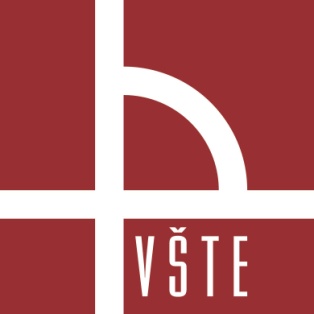 UDRŽITELNÝ NÁVRH ZADANÉ BUDOVY A JEJÍHO PROSTŘEDÍ
Bc. Vojtěch Pachoň
prof. Ing. Ingrid Juhásová Šenitková, Csc.
Ing. Tomáš Hrdlička
Autor Diplomové práce:
Vedoucí Diplomové práce:
Oponent Diplomové práce:
České Budějovice, červen 2017
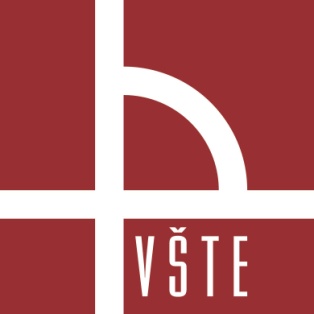 OBSAH
MOTIVACE K ŘEŠENÍ DANÉHO PROBLÉMU
CÍL PRÁCE
ÚVOD
INSPIRACE
PROČ STAVĚT Z LODNÍCH KONTEJNERŮ
NÁVRH - SCHÉMA
UMÍSTĚNÍ OBJEKTU
DISPOZIČNÍ ŘEŠENÍ
MATERIÁLY
TECHNICKÉ A KONSTRUKČNÍ ŘEŠENÍ
POUŽITÉ TECHNOLOGIE
VYHODNOCENÍ SBToolcz
VIZUALIZACE
OTÁZKY VEDOUCÍHO PRÁCE
OTÁZKY OPONENTA PRÁCE
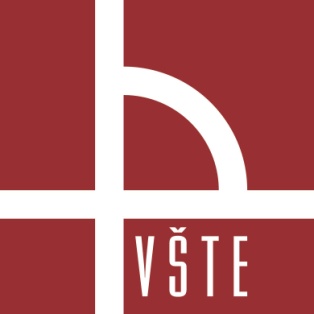 MOTIVACE K ŘEŠENÍ DANÉHO PROBLÉMU
ZÁJEM O ALTERNATIVNÍ ZPŮSOBY VÝSTAVBY A JEJICH SAMOTNÝ NÁVRH

ROZŠÍŘENÍ ZNALOSTÍ

VYUŽÍVÁNÍ PŘÍRODNÍCH, OBNOVITELNÝCH A RECYKLOVANÝCH MATERIÁLŮ VE VÝSTAVBĚ

VYUŽITÍ VYSPĚLÝCH TECHNOLOGIÍ S OHLEDEM NA MINIMALIZACI SPOTŘEBY ENERGIÍ A PITNÉ VODY
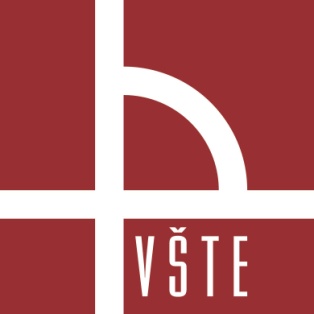 CÍL PRÁCE
Analyzovat a posoudit možnosti architektonicko-konstrukčního řešení zadané budovy v souladu s koncepcí udržitelného navrhování budov a jejich prostředí. 
Respektovat základní principy integrovaného navrhování, koncepčního řešení a optimalizace budovy z hlediska konstrukčního, materiálového, energetického a environmentálního. 
Vypracovat návrh koncepce techniky prostředí a posoudit kvalitu vnitřního prostředí budovy z hlediska komfortu, hygieny a bezpečnosti prostředí. 
Vypracovat projektovou dokumentaci stavebně-architektonického řešení v rozsahu projektu pro stavební povolení.  Zpracovat souhrnnou technickou zprávu budovy a technickou zprávu pro stavebně- architektonické řešení.
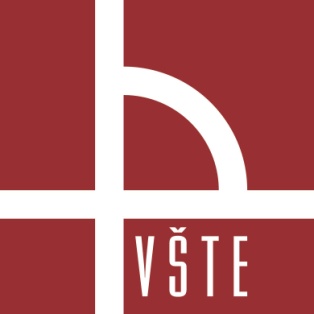 ÚVOD
TRVALE UDRŽITELNÝ ROZVOJ
	„Trvale udržitelný rozvoj je takový způsob rozvoje, který 	uspokojuje potřeby přítomnosti, aniž by oslaboval 	možnosti budoucích generací naplňovat 	jejich vlastní 	potřeby“ (Brundtland, 1991, str. 47)

Hlavním cílem je zachování životního prostředí budoucím generacím v co nejméně pozměněné podobě.

UDRŽITELNÁ VÝSTAVBA
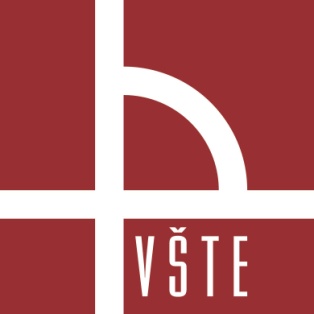 INSPIRACE
STAVBY Z LODNÍCH KONTEJNERŮ
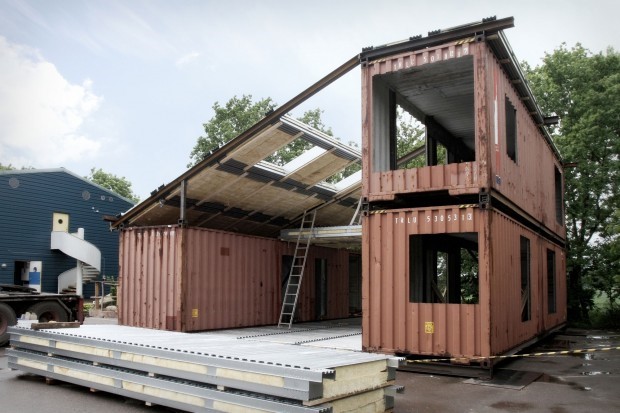 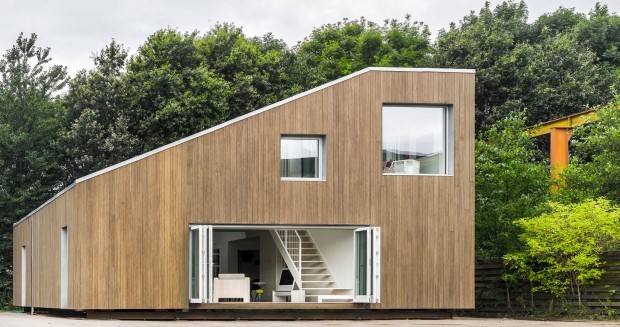 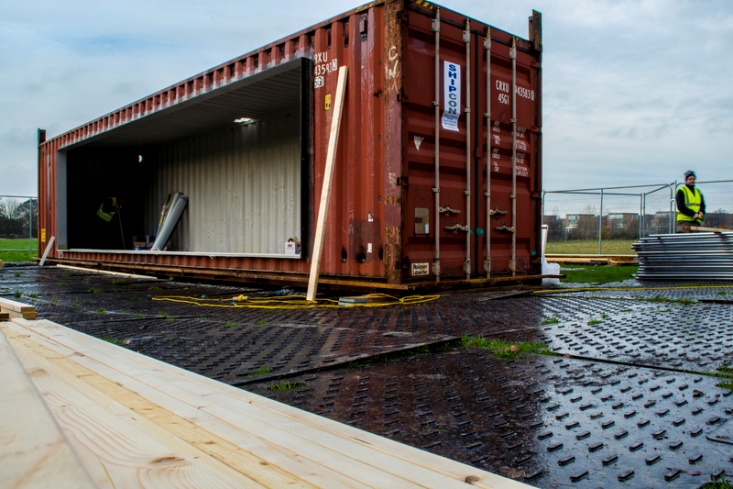 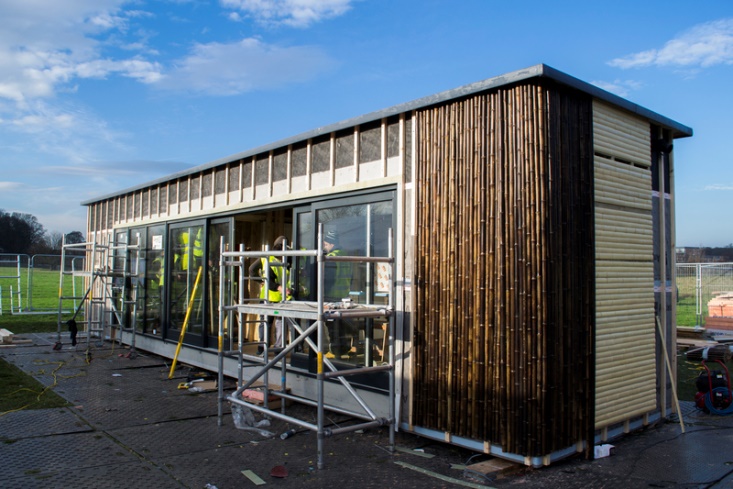 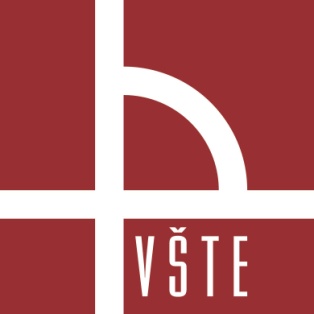 INSPIRACE
STAVBY Z LODNÍCH KONTEJNERŮ
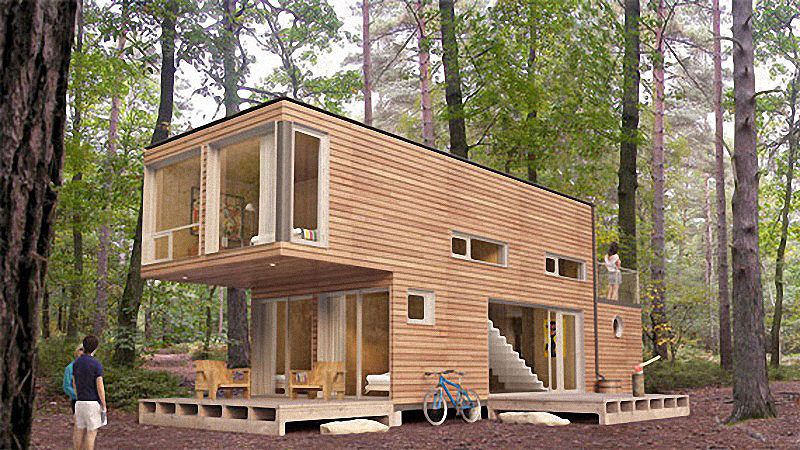 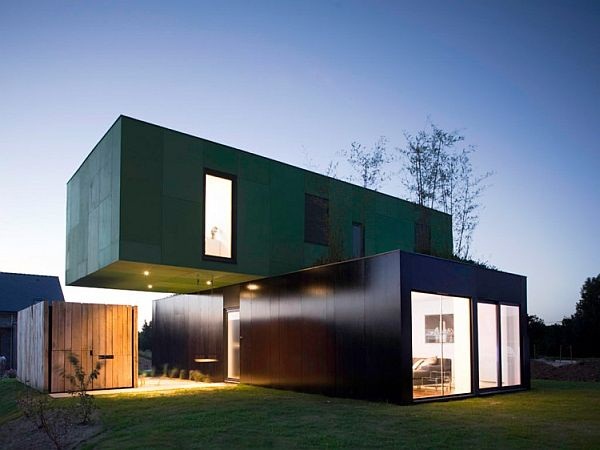 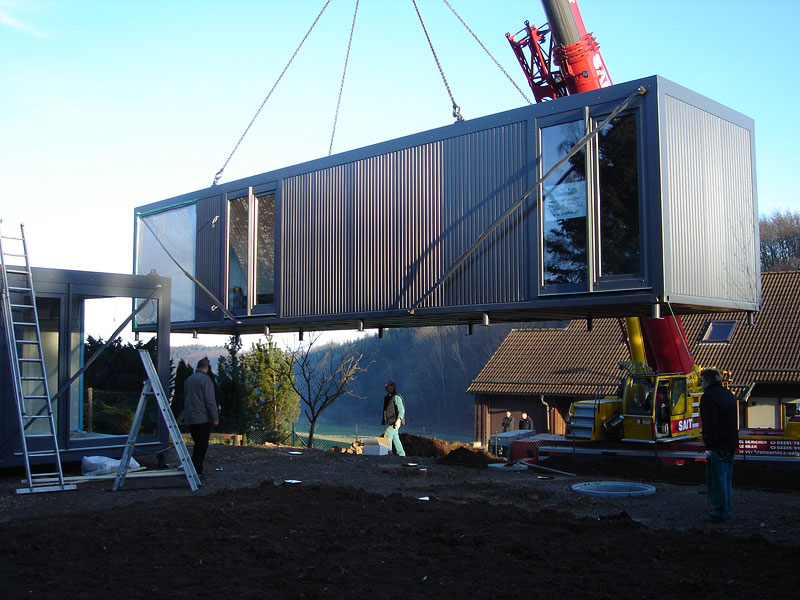 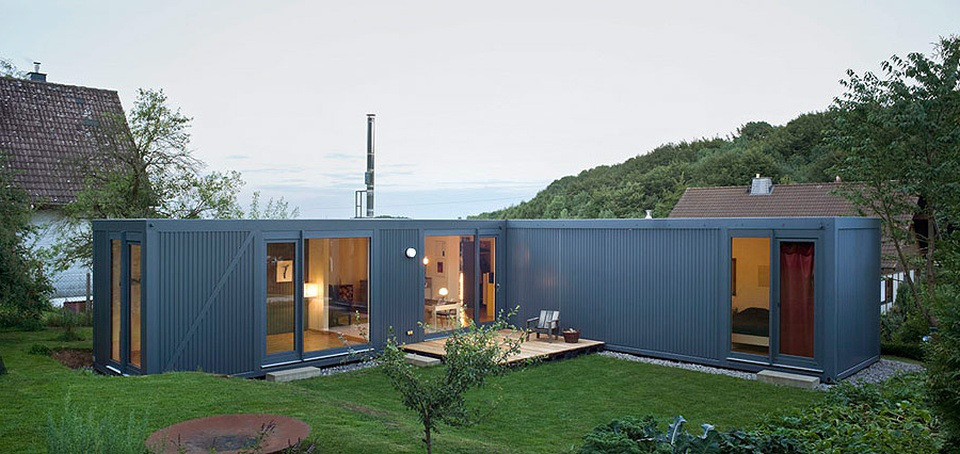 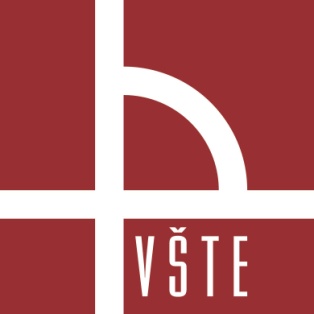 PROČ STAVĚT Z LODNÍCH KONTEJNERŮ
NIŽŠÍ NÁKLADY

ZKRÁCENÍ DOBY VÝSTAVBY

VARIABILITA

MOBILITA
[Speaker Notes: NIŽŠÍ NÁKLADY (ASI ČTVRTINA OBVYKLÉ CENY)]
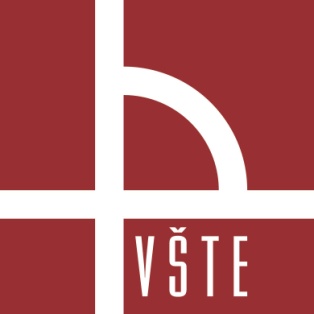 NÁVRH - SCHÉMA
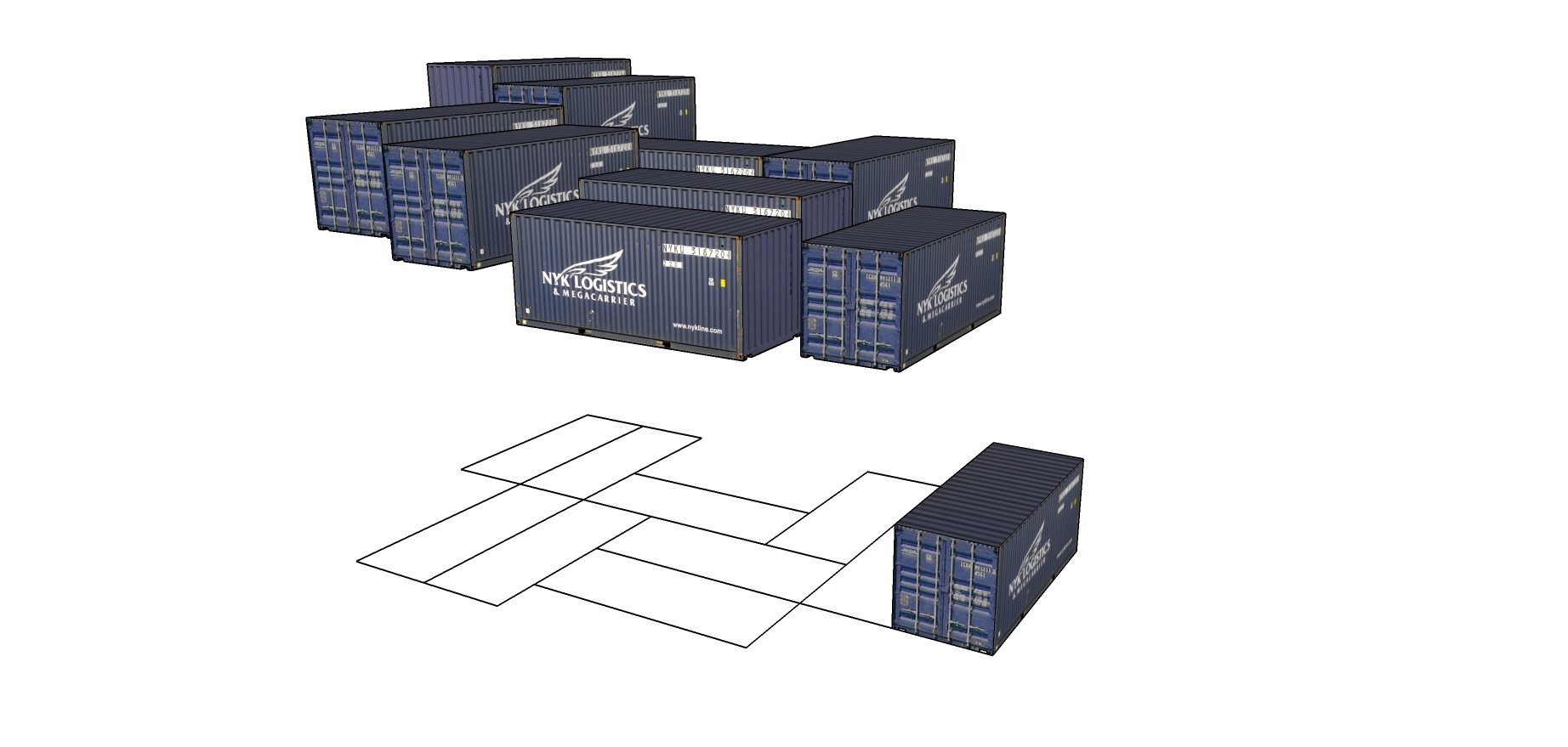 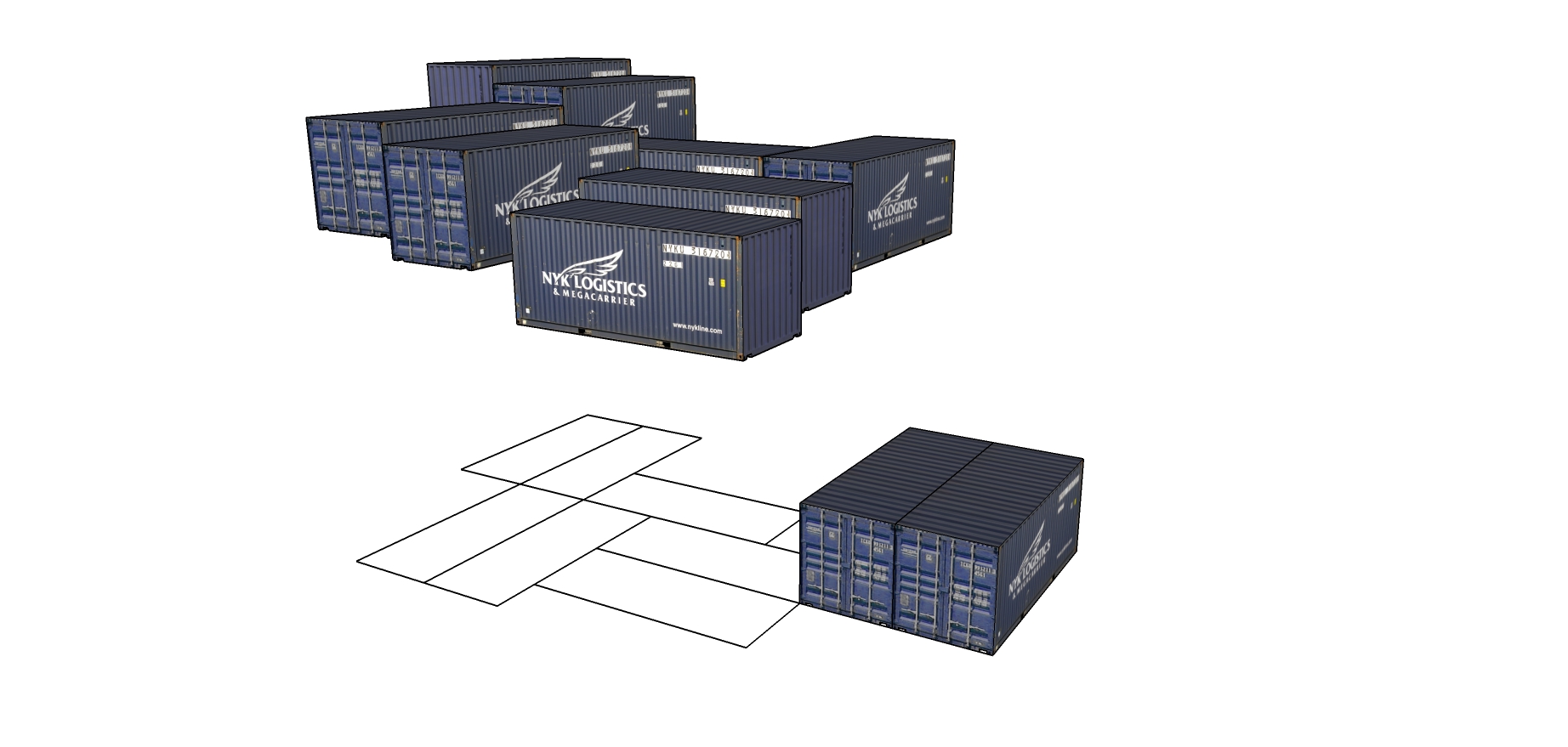 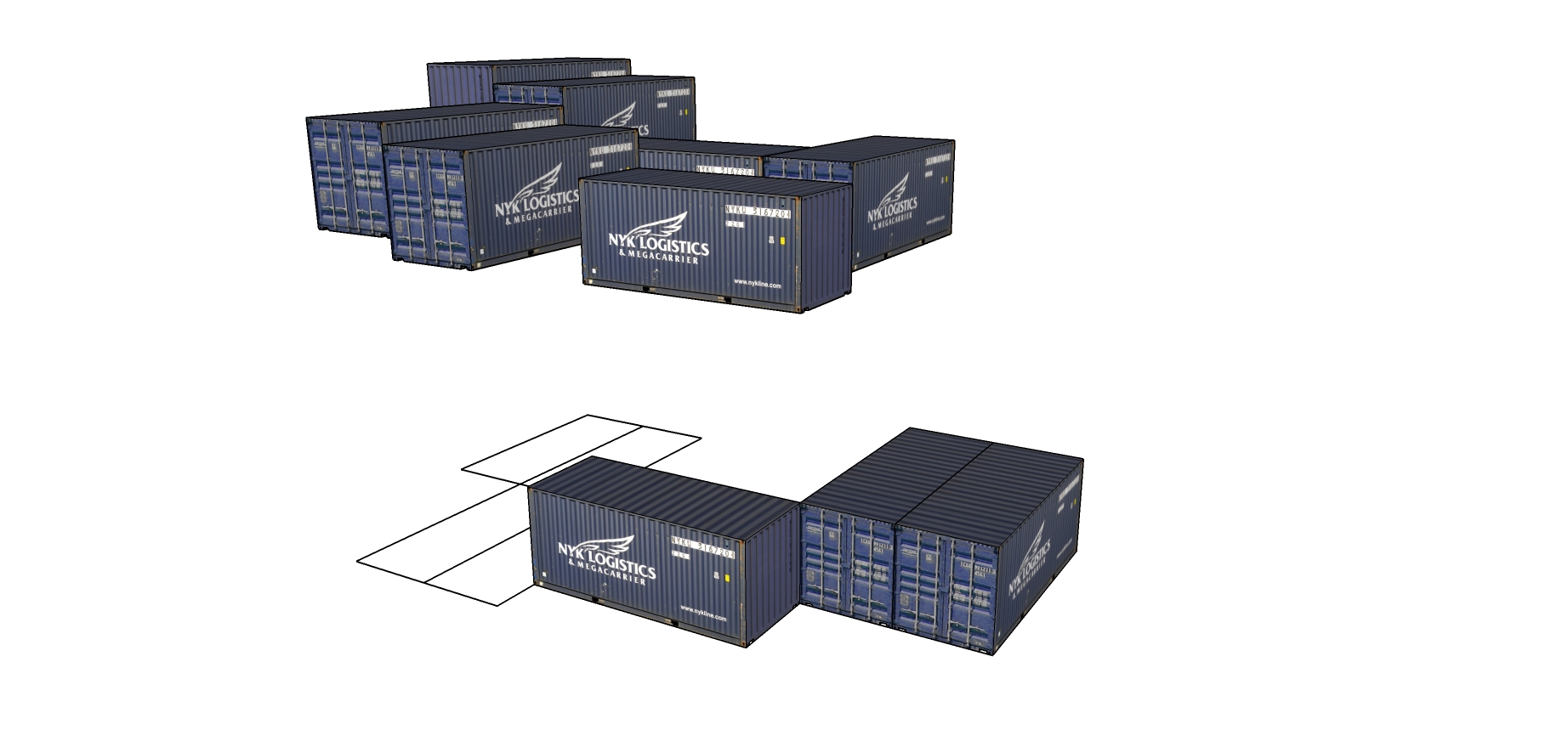 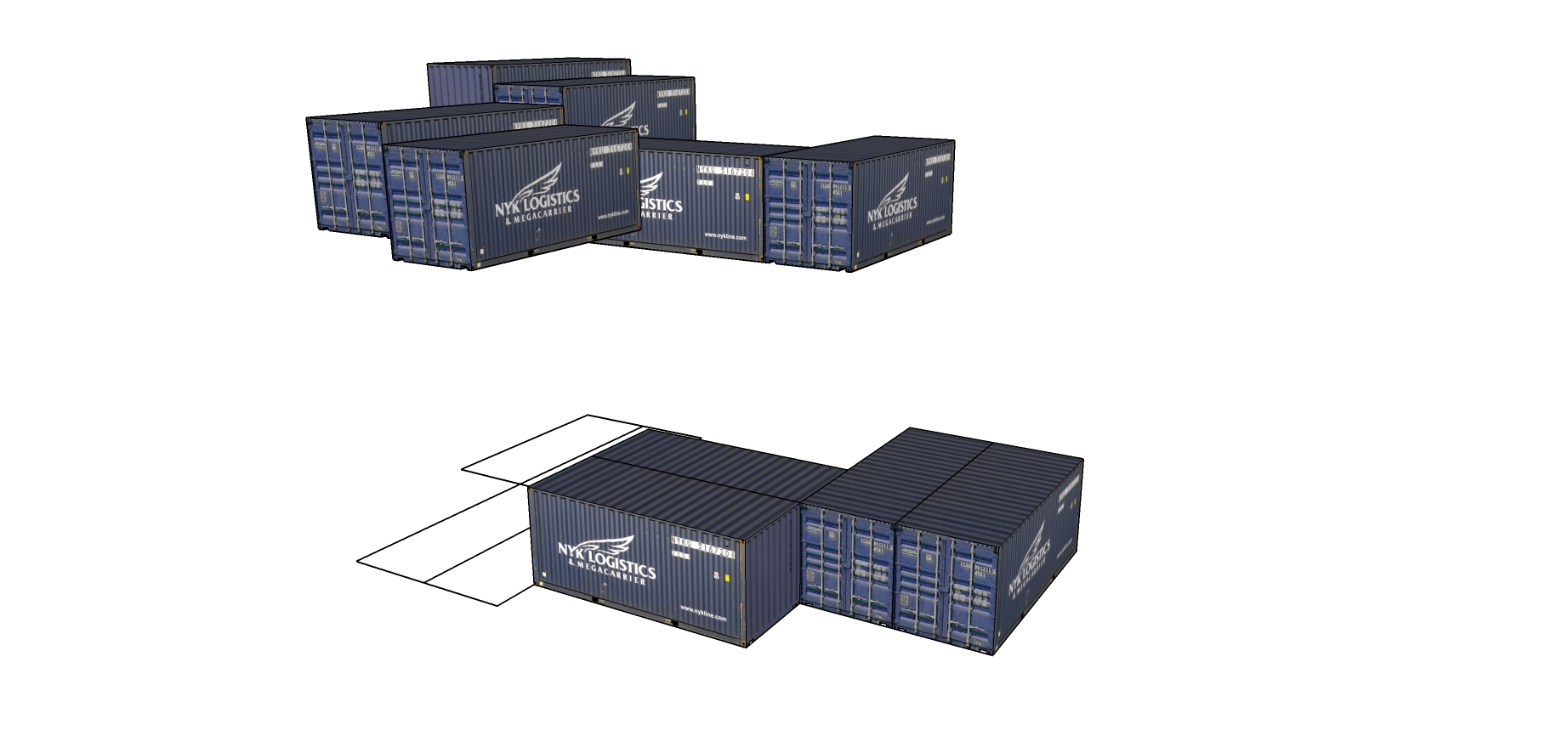 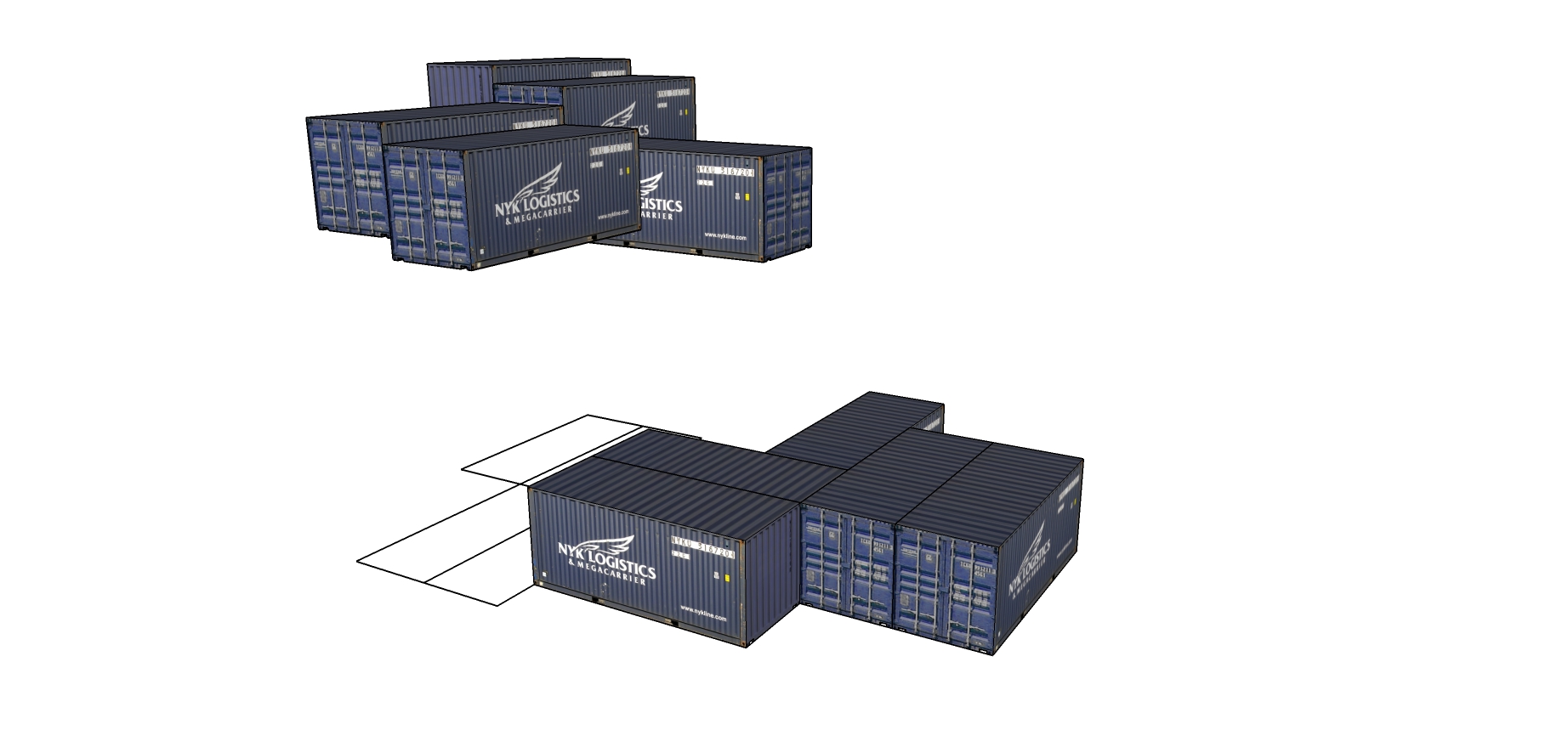 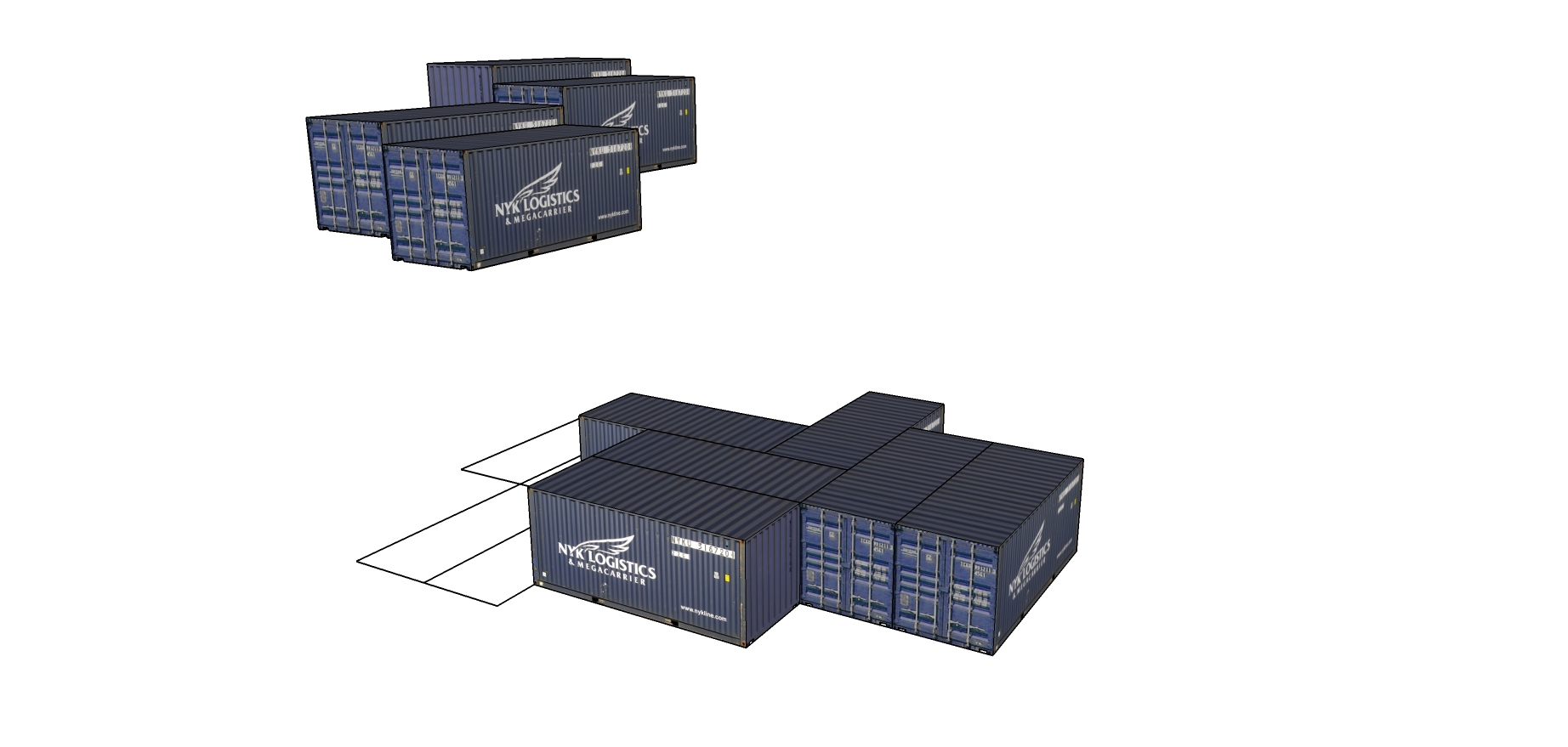 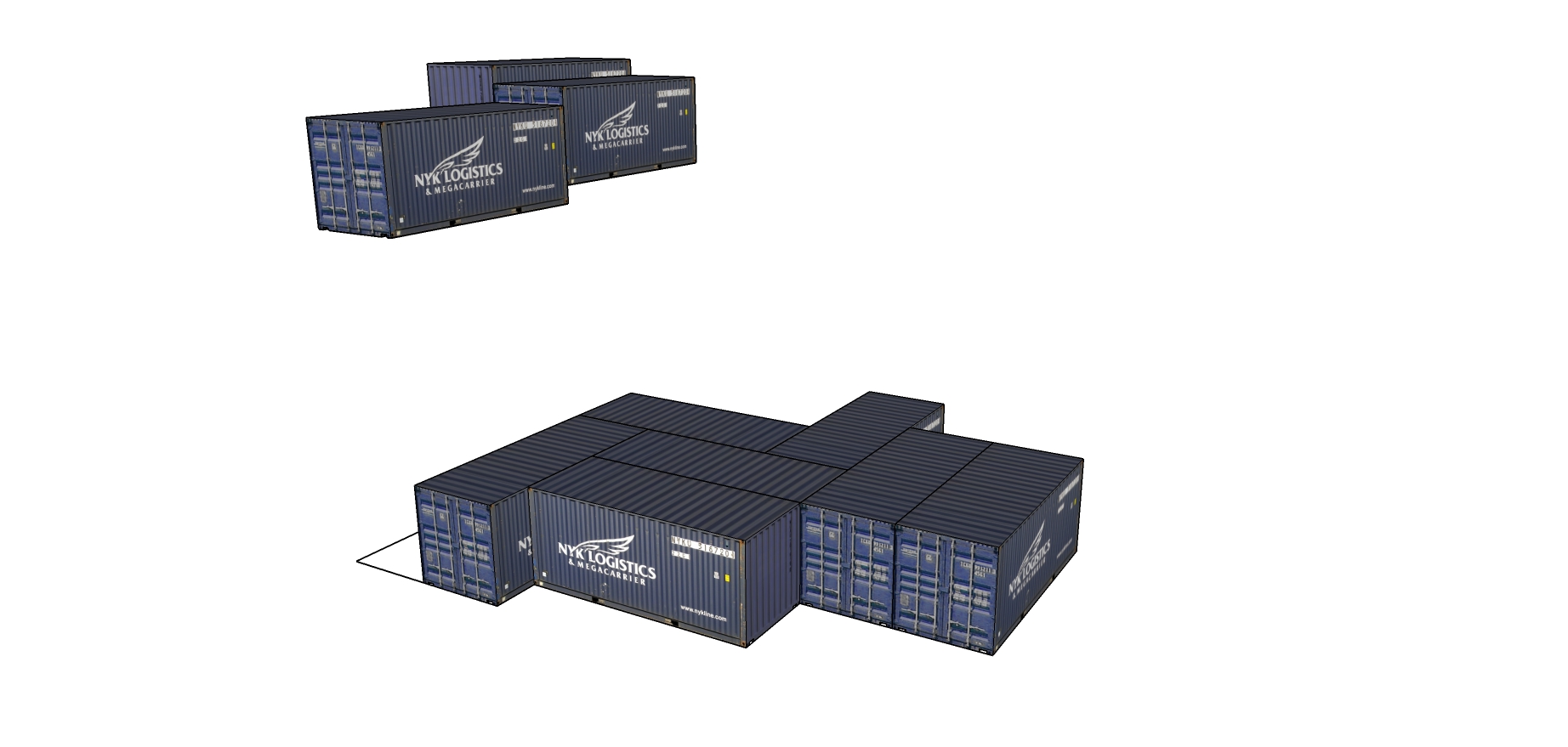 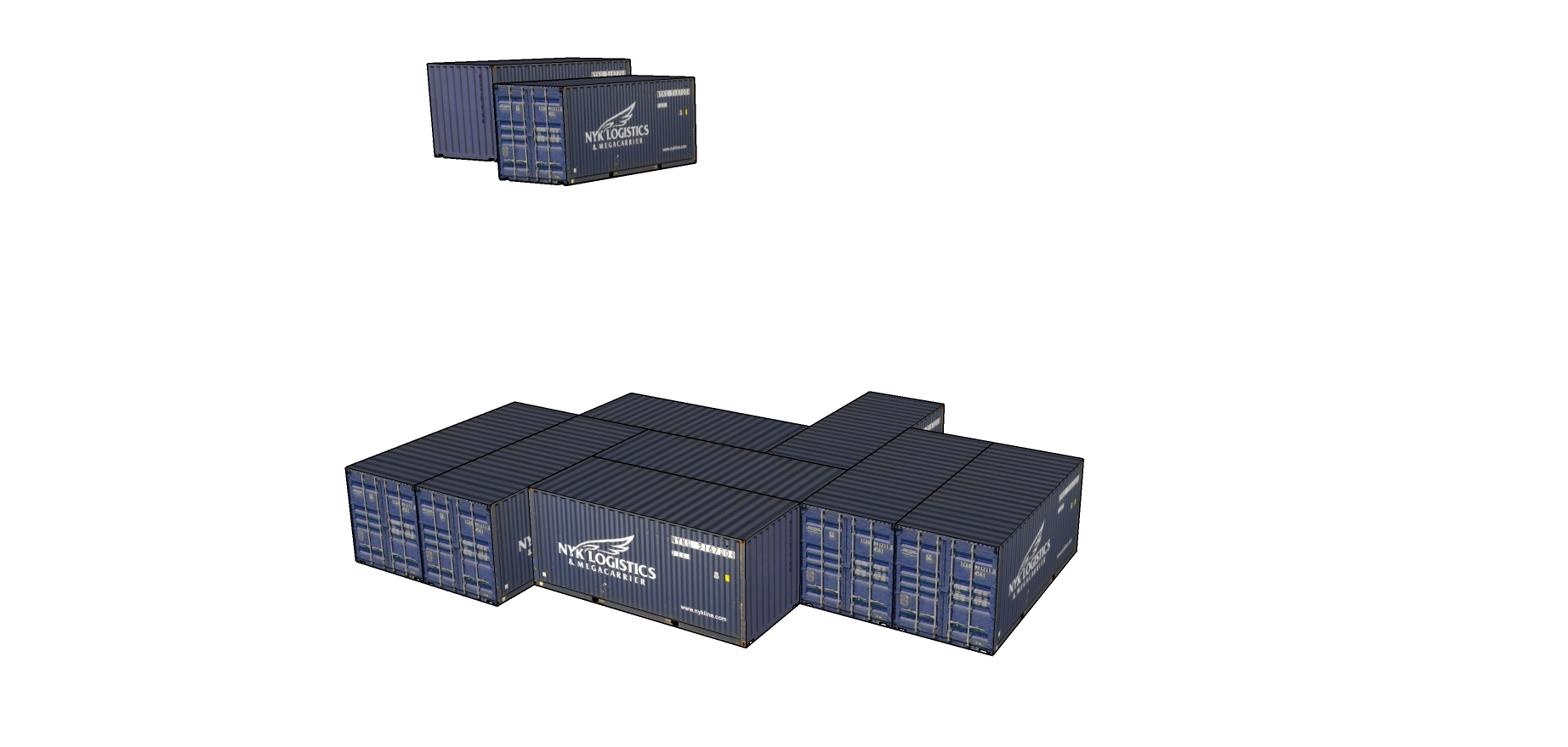 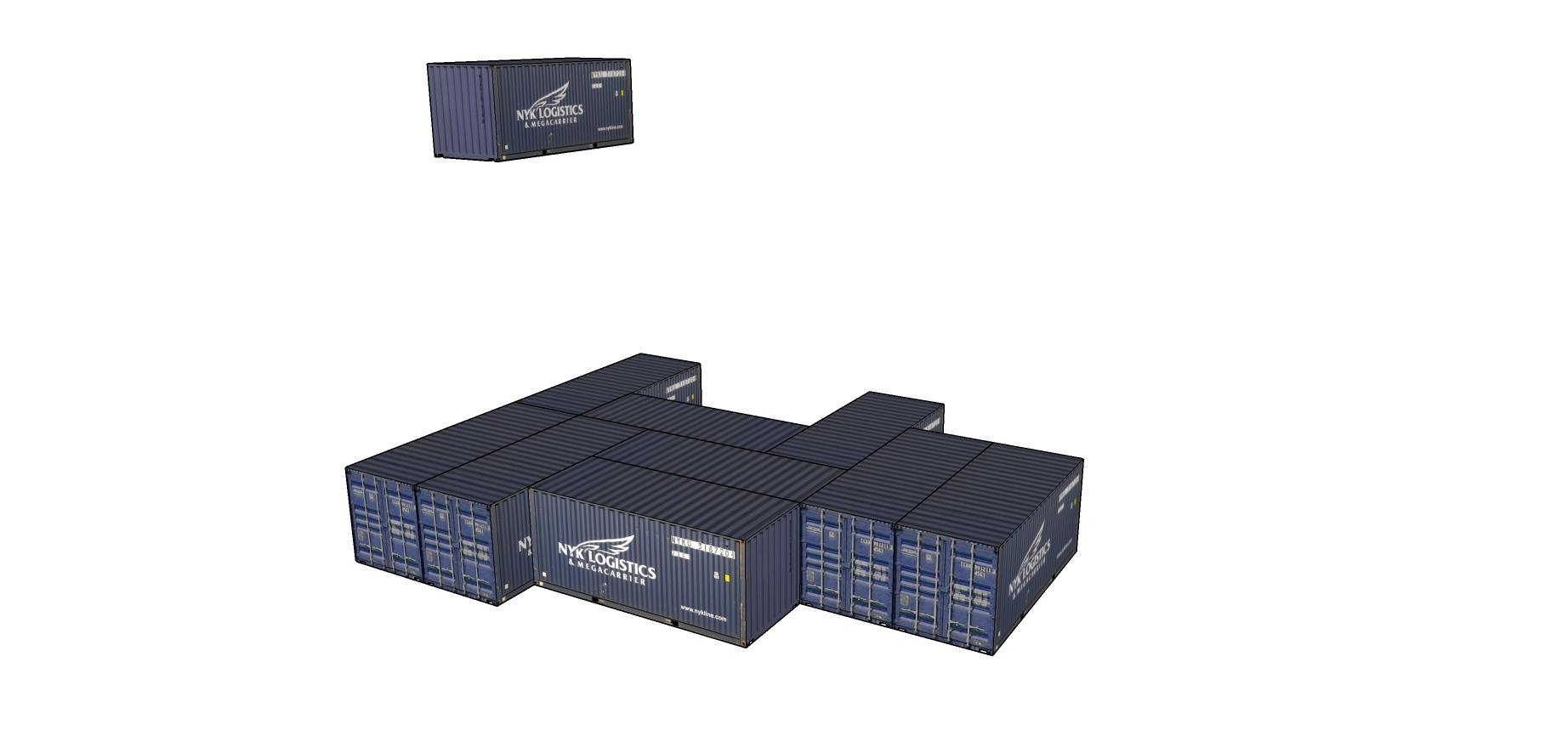 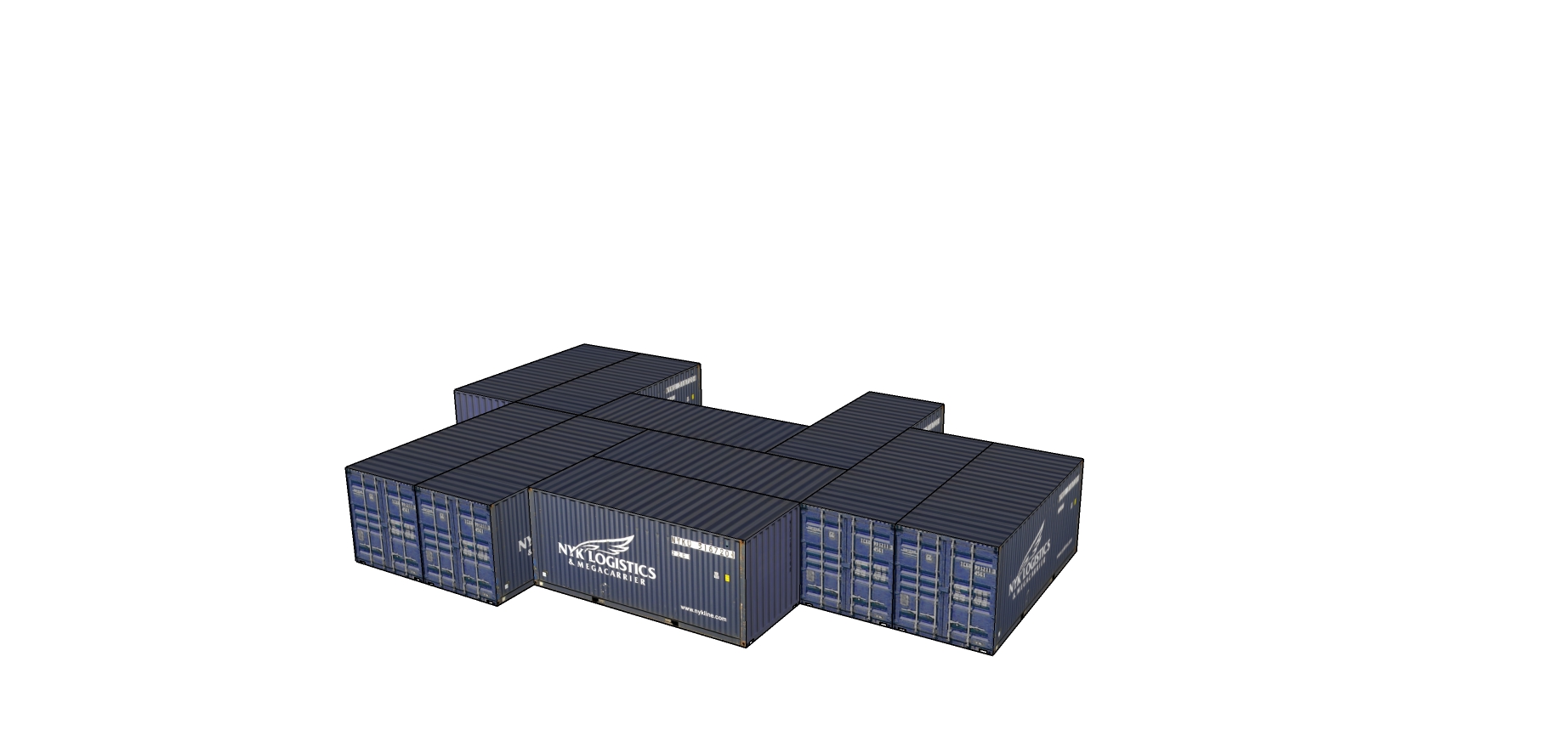 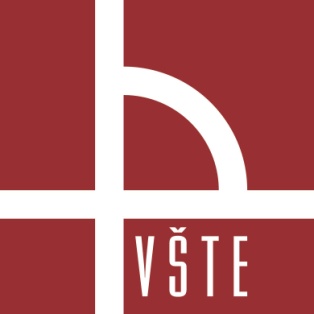 UMÍSTĚNÍ OBJEKTU
Plzeň – 72 km
Praha – 62 km
ZDE
České Budějovice – 102 km
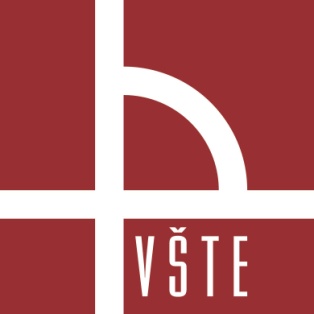 UMÍSTĚNÍ OBJEKTU
SITUACE
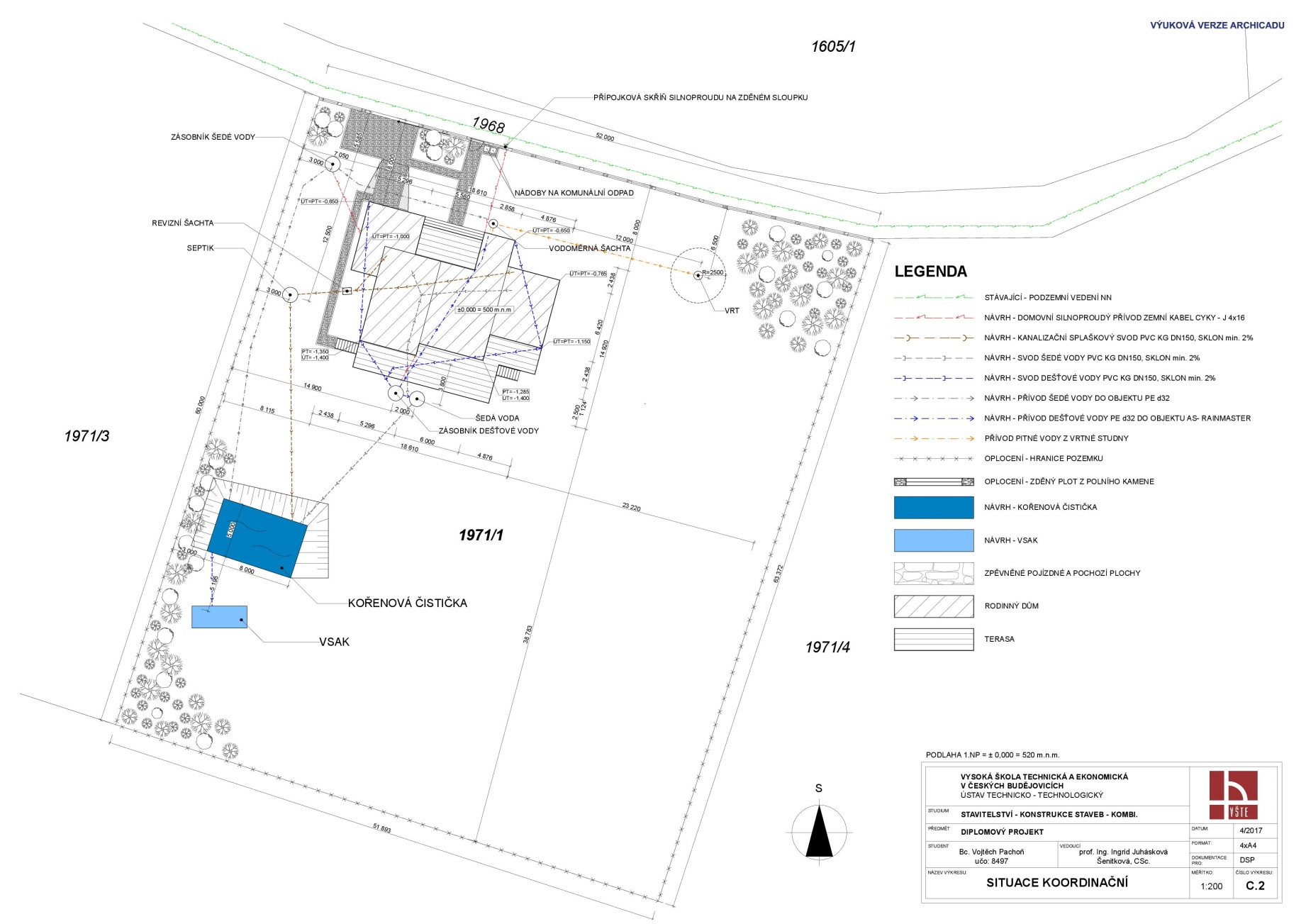 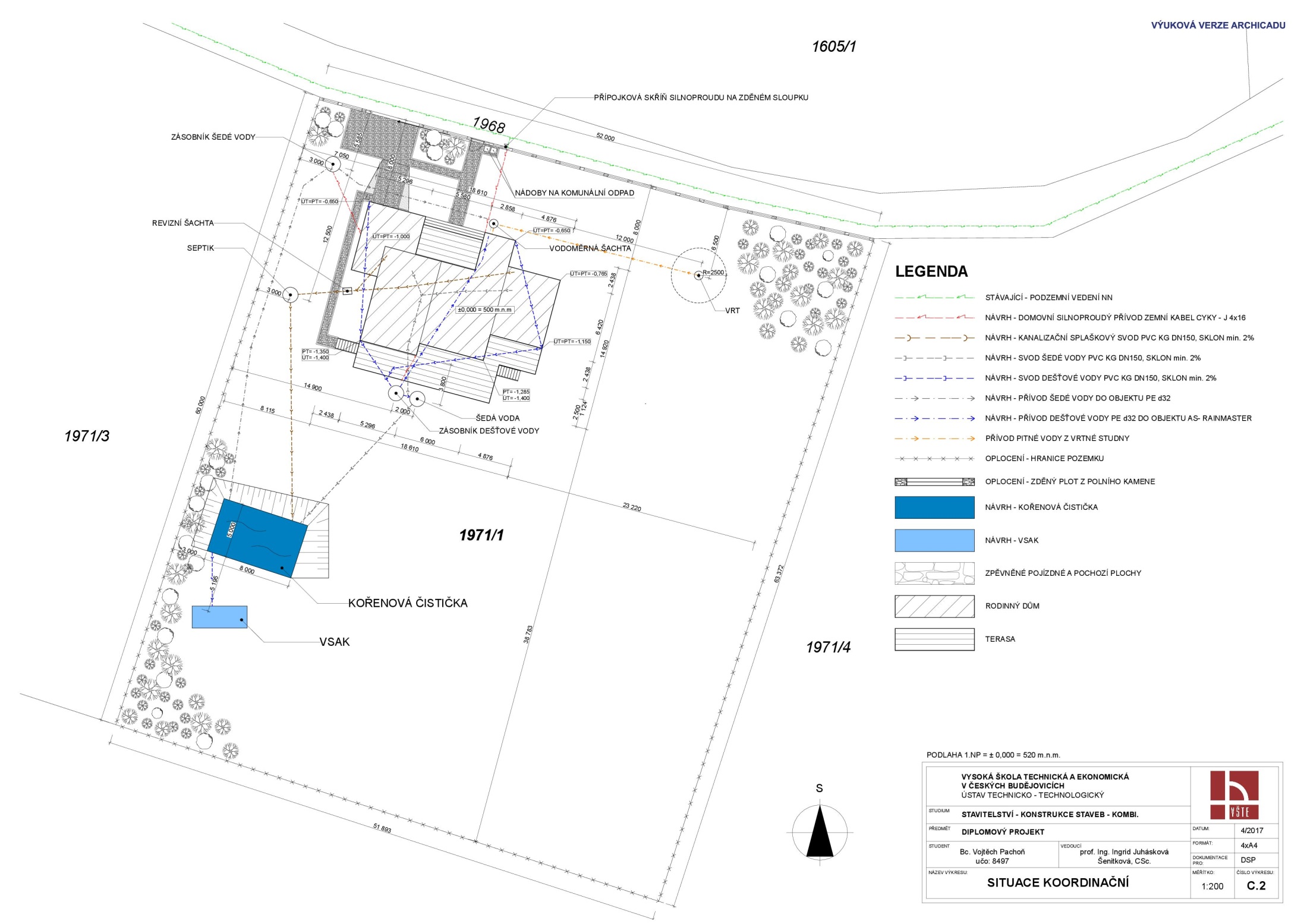 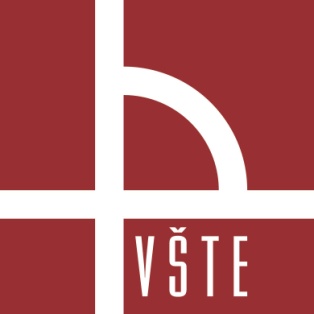 DISPOZIČNÍ ŘEŠENÍ
PŮDORYS 1.NP
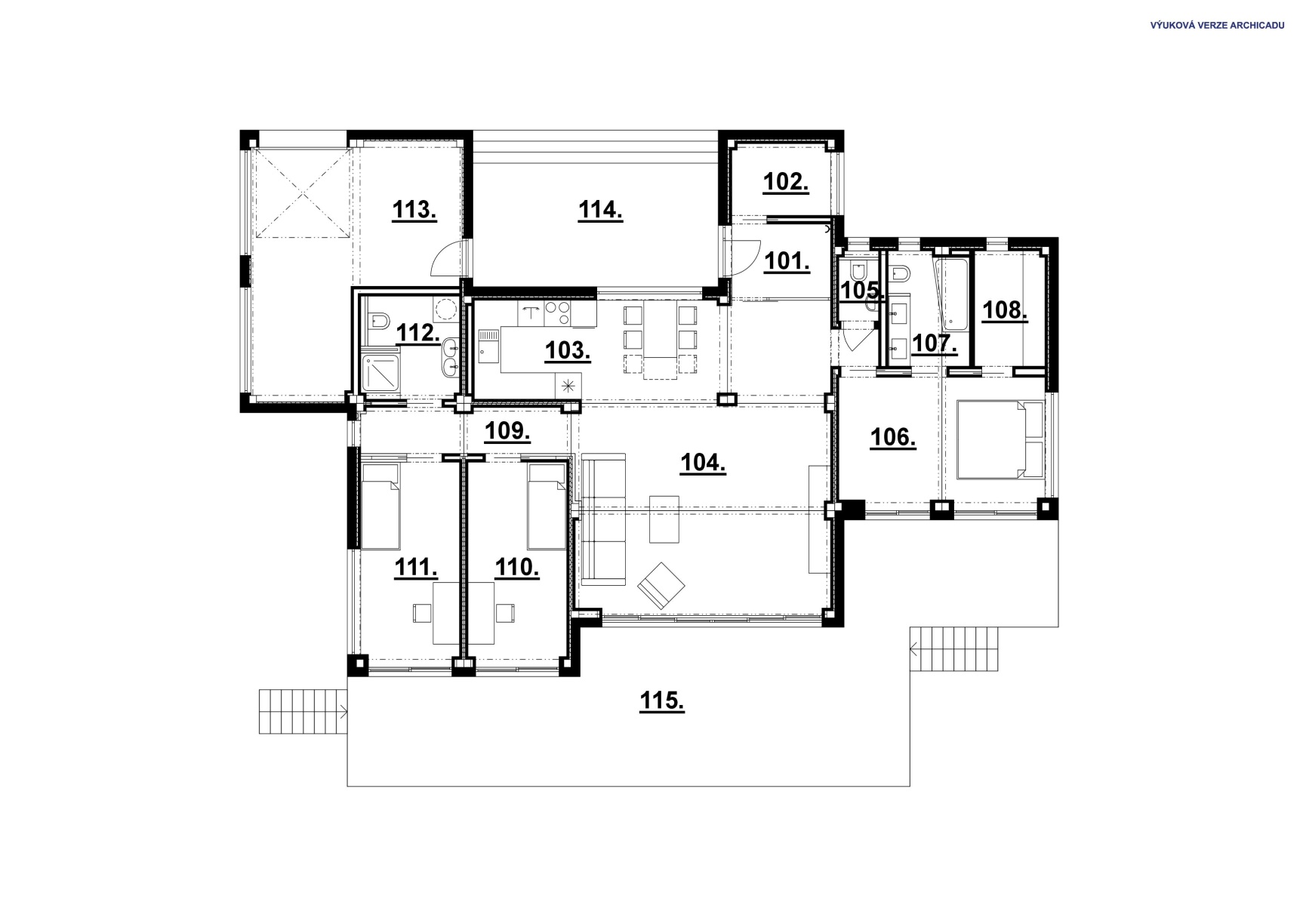 101. Zádveří - 3,76 m2
102. Technická místnost - 3,63 m2
103. K.K. s jídelnou - 19,79 m2
104. Obývací pokoj - 27,38 m2
105. WC - 1,25 m2
106. Ložnice - 13,88 m2
107. Koupelna - 4,69 m2
108. Šatna - 4,18 m2
109. Chodba - 4,96 m2
110. Pokoj - 10,40 m2
111. Pokoj - 10,39 m2
112. Koupelna - 4,90 m2
113. Garáž - 21,41 m2
114. Terasa 1 - 15,69 m2
115. Terasa 2 - 52,31 m2
Plocha místností 1.NP:	130,62 m2
Zastavěná plocha:	233 m2
Obestavěný prostor:	668,15 m3
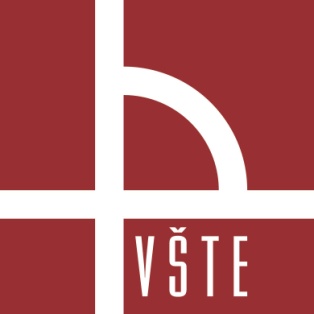 MATERIÁLY
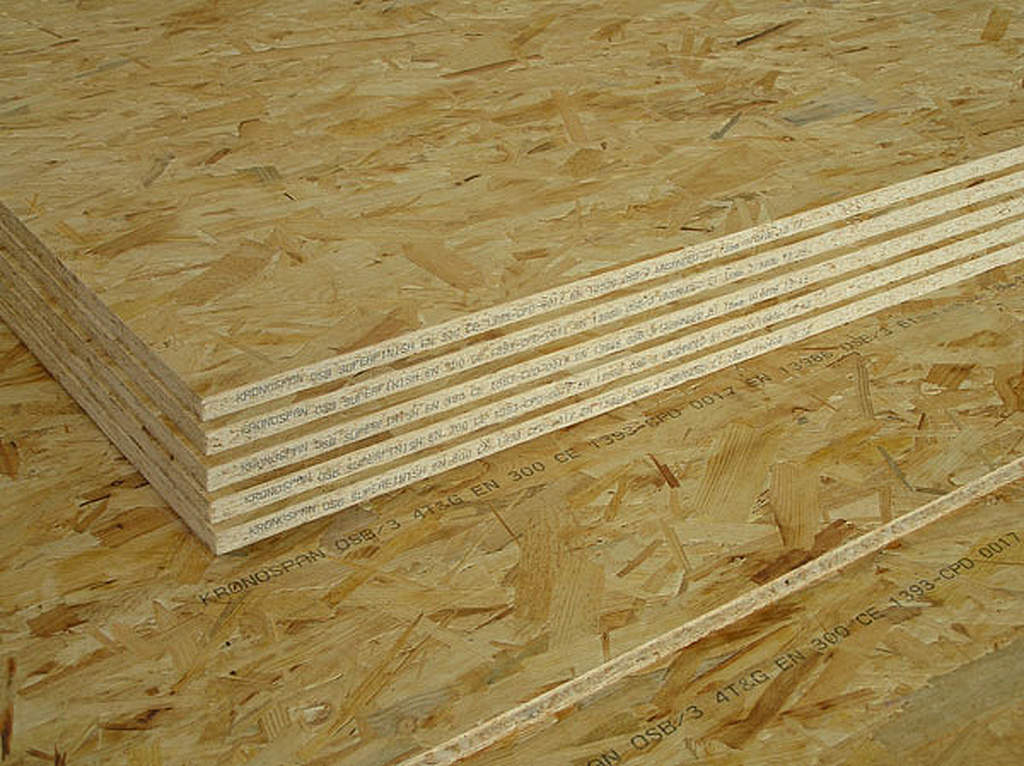 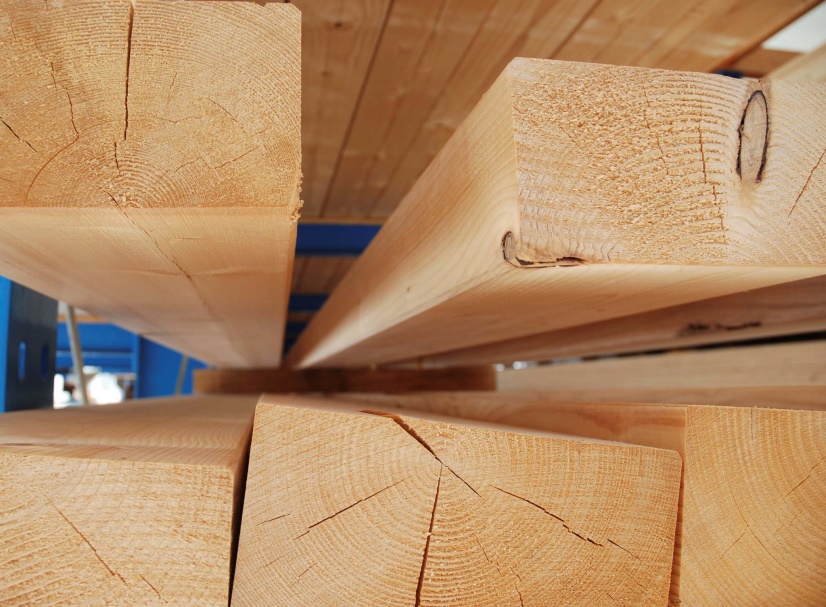 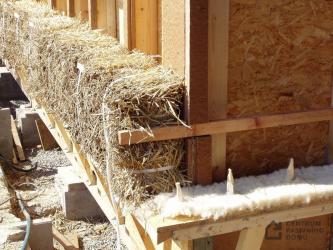 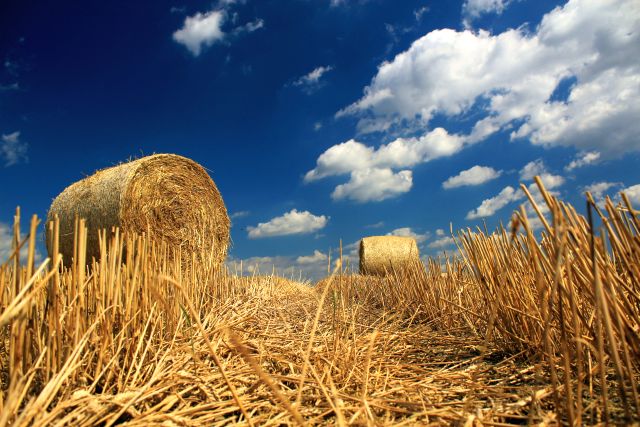 DŘEVO
OSB DESKY
SLÁMA
IZOLACE ZE SLÁMY
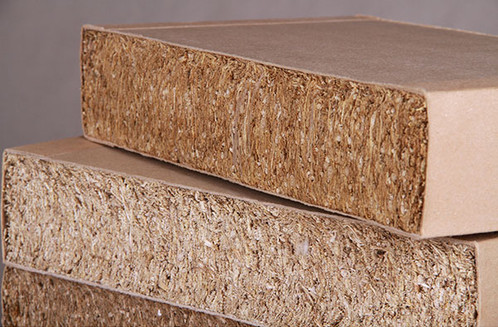 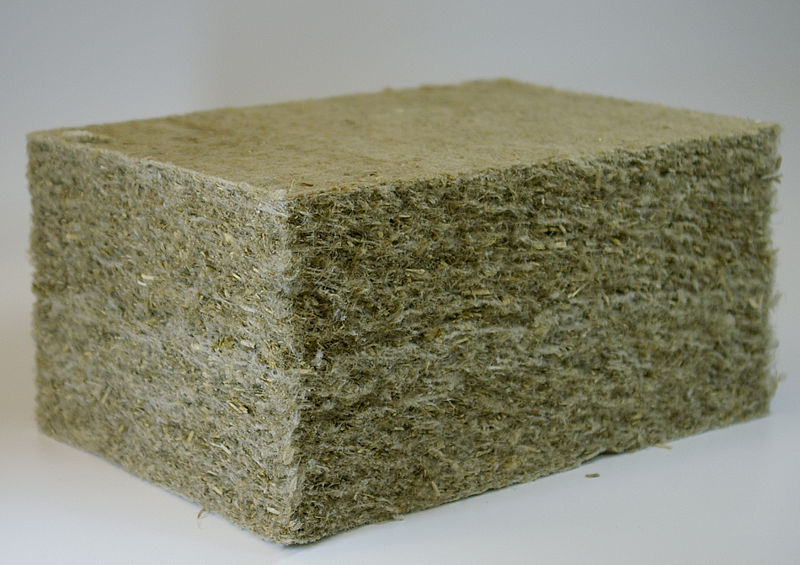 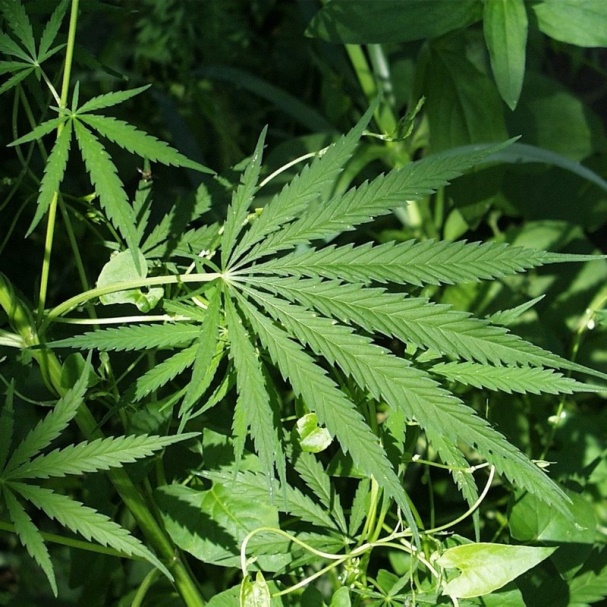 TECHNICKÉKONOPÍ
IZOLACE 
Z KONOPÍ
EKOPANEL
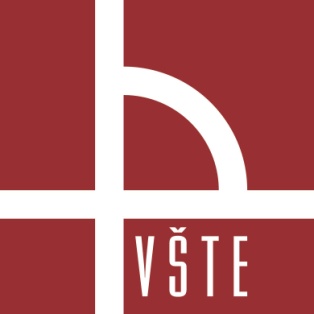 TECHNICKÉ A KONSTRUKČNÍ ŘEŠENÍ
ZÁKLADY – ŽELEZOBETONOVÉ PATKY
NOSNÁ KONSTRUKCE – LODNÍ KONTEJNERY typ 20´ ROZMĚR 6x2,5x2,5m
TEPELNÁ IZOLACE – KONOPÍ
VNĚJŠÍ PLÁŠŤ – EKOPANEL, DŘEVĚNÝ OBKLAD
VNITŘNÍ KONSTRUKCE – EKOPANEL S POVRCHOVOU ÚPRAVOU
KROV – DŘEVĚNÉ PŘÍHRADOVÉ VAZNÍKY
ZASTŘEŠENÍ – 4 PULTOVÉ STŘECHY
KRYTINA – FALCOVÁ, ÚSPORNÁ ZELENÁ STŘECHA OPTIGREEN
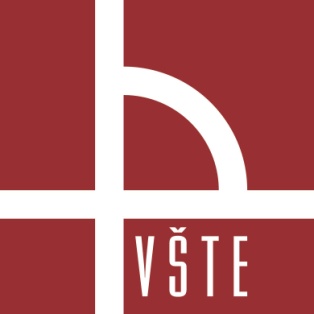 POUŽITÉ TECHNOLOGIE
HOSPODAŘENÍ S DEŠŤOVOU VODOU

ZPĚTNÉ VYUŽÍVÁNÍ ŠEDÉ VODY

REKUPERAČNÍ JEDNOTKA PRO TEPLOVZDUŠNÉ VYTÁPĚNÍ  
     A VĚTRÁNÍ RA5

TEPELNÉ ČERPADLO VZDUCH-VODA

KOŘENOVÁ ČISTIČKA

VSAKOVACÍ JÁMA

FOTOVOLTAICKÉ A SOLÁRNÍ PANELY
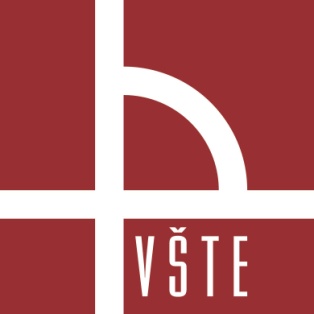 POUŽITÉ TECHNOLOGIE
SCHÉMA VZDUCHOTECHNIKY
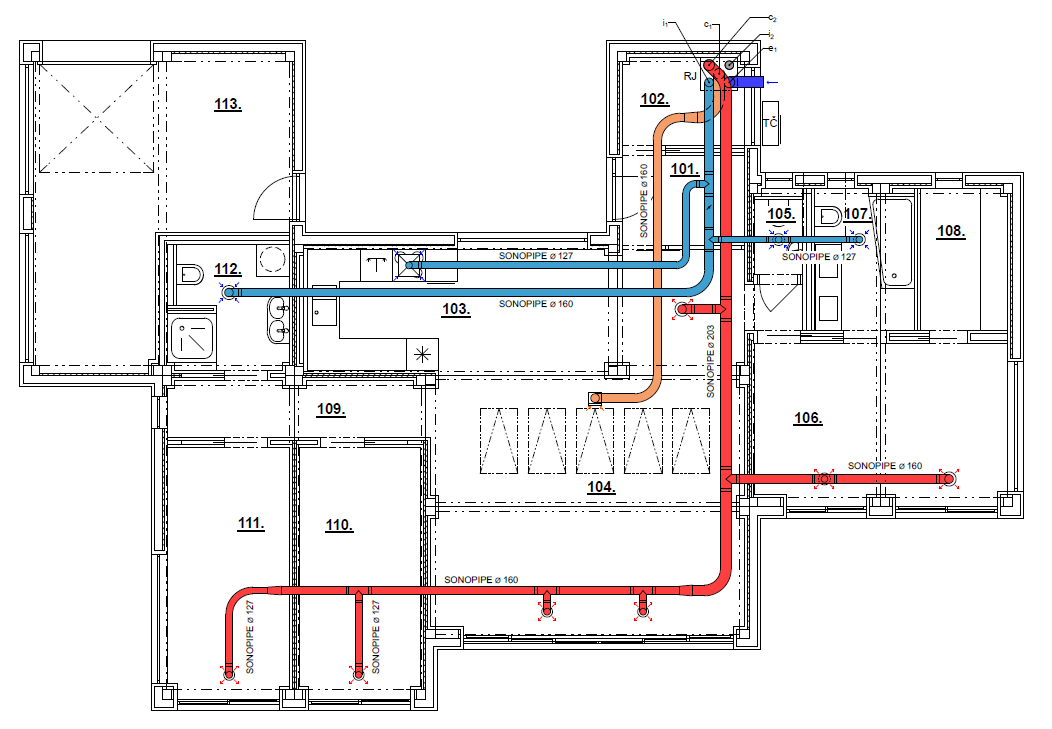 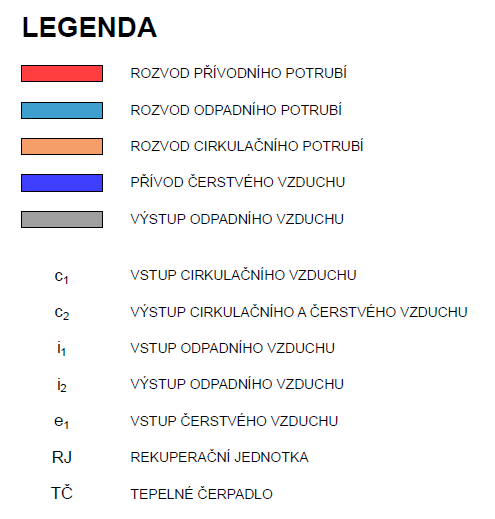 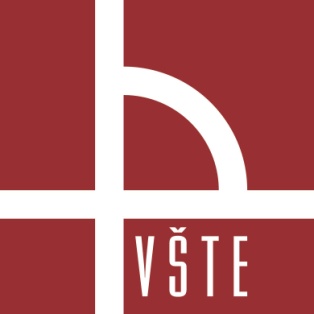 POUŽITÉ TECHNOLOGIE
ORIENTAČNÍ SCHÉMA ZAPOJENÍ A REGULACE ENERGETICKÉHO SYSTÉMU RD
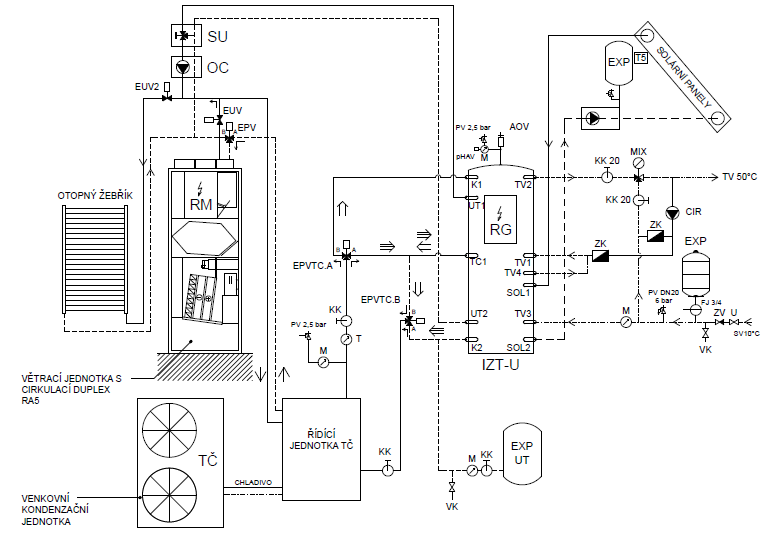 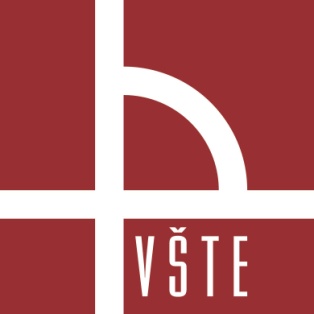 VYHODNOCENÍ SBToolcz
SHRNUTÍ VÝSLEDKŮ METODIKOU SBTOOLCZ
CERTIFIKÁT KVALITY BUDOVY
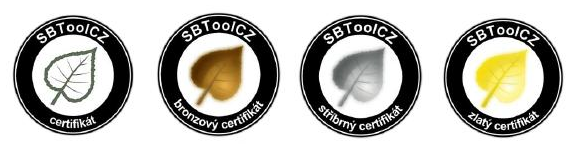 HODNOCENÁ BUDOVA DOSÁHLA STŘÍBRNÉHO CERTIFIKÁTU
Dle hodnocení metodikou SBToolcz se jedná o budovu s vysokou kvalitou.
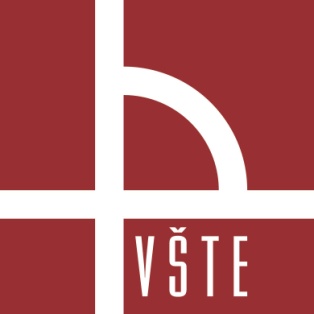 VIZUALIZACE
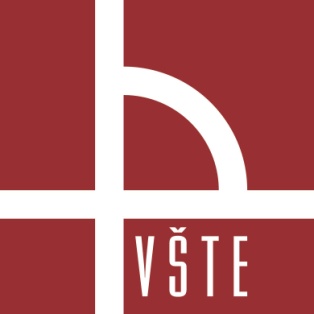 VIZUALIZACE
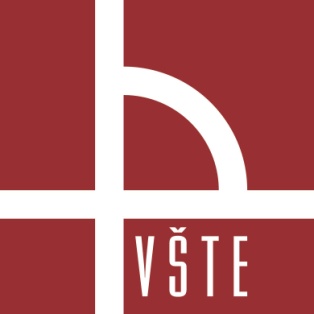 VIZUALIZACE
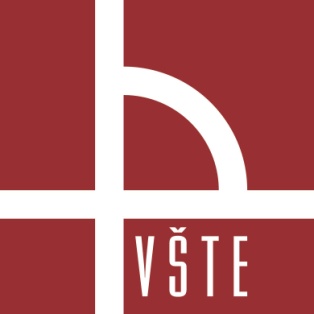 VIZUALIZACE
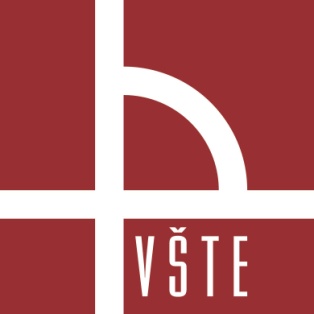 VIZUALIZACE
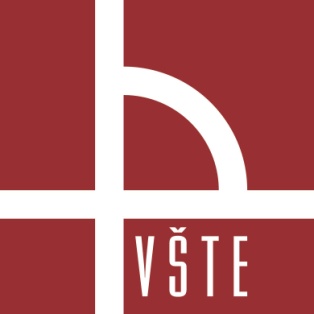 OTÁZKY VEDOUCÍHO PRÁCE
Jak by jste obhájil svůj návrh z hlediska environmentálních ukazatelů?
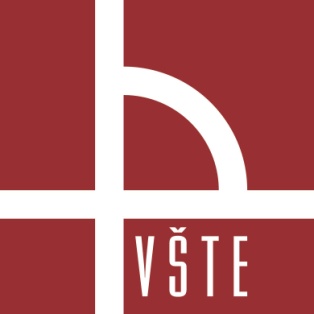 OTÁZKY OPONENTA PRÁCE
Máte představu o možné likvidaci takové stavby na konci životního cyklu?

Máte představu o pořizovacích nákladech takové stavby?

Bylo by technicky možné z kontejnerů vytvořit také 2.NP, pokud ano, proč jste tuto možnost nevyužil?
[Speaker Notes: Ve studii, tato varianta byla řešena, ale pro účel, pro který byla tato stavba navrhována jsem neshledal tuto variantu jako vhodným řešením.]
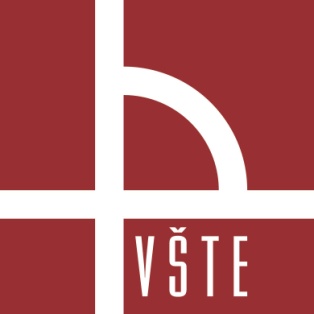 OTÁZKY OPONENTA PRÁCE
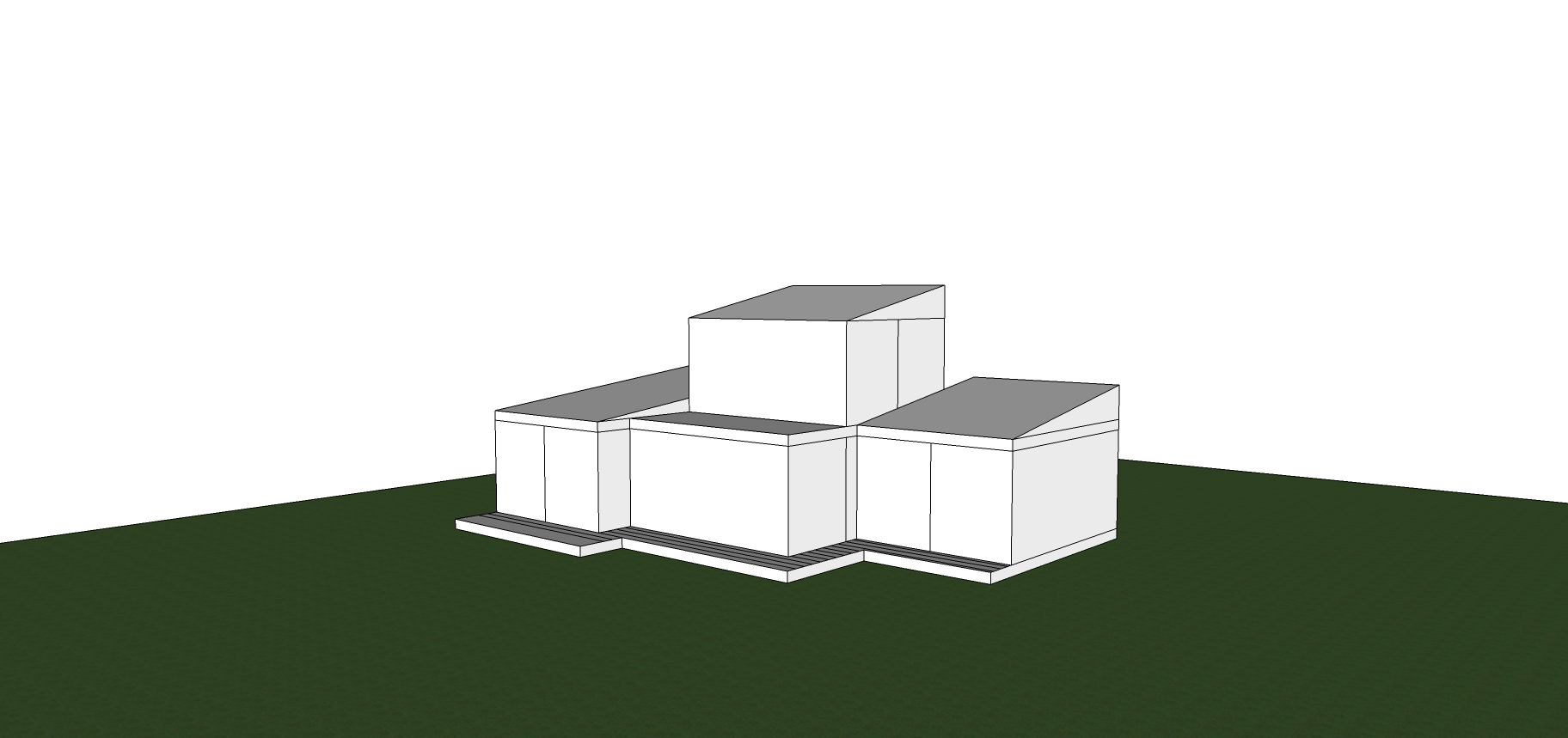 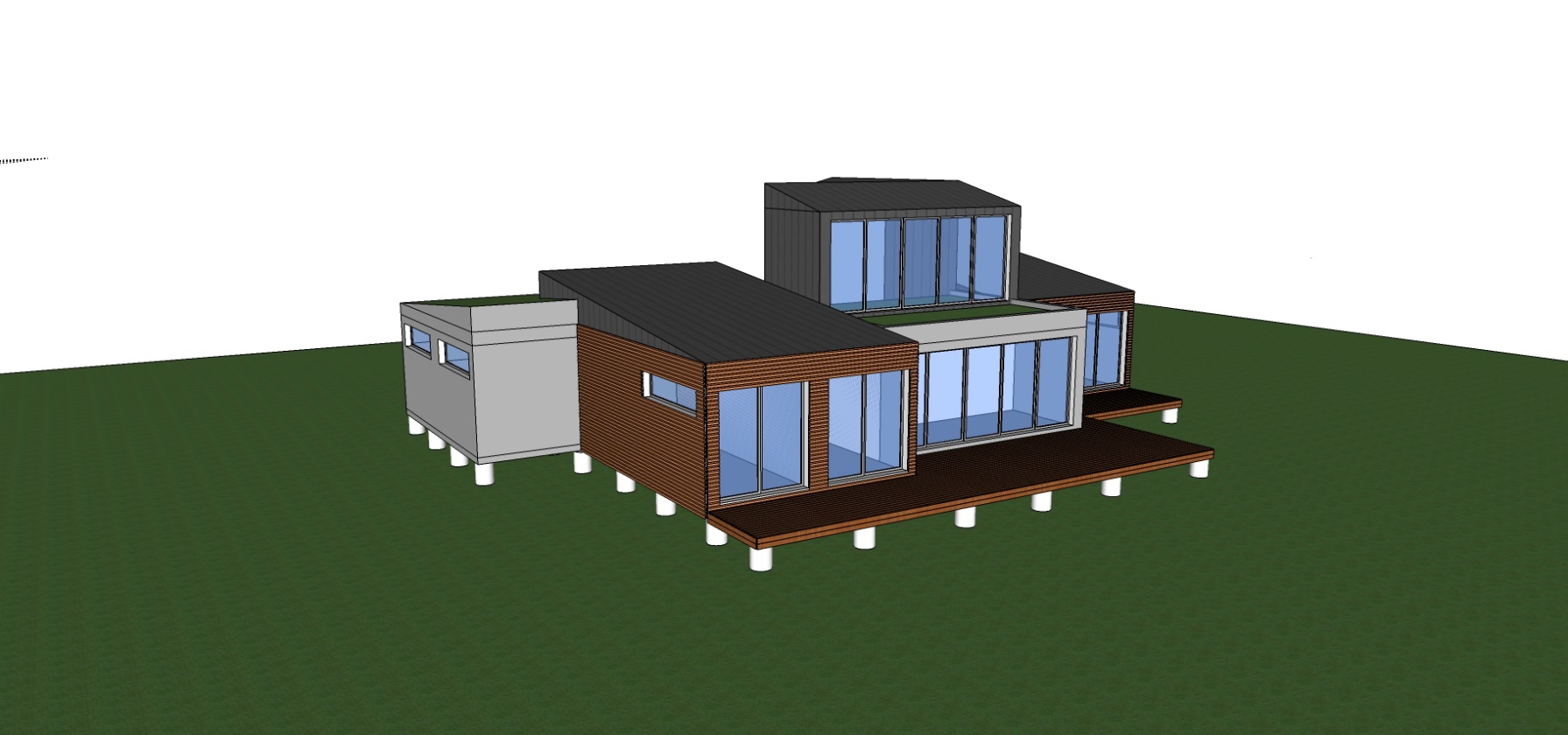 [Speaker Notes: Ve studii, tato varianta byla řešena, ale pro účel, pro který byla tato stavba navrhována jsem neshledal tuto variantu jako vhodným řešením.]
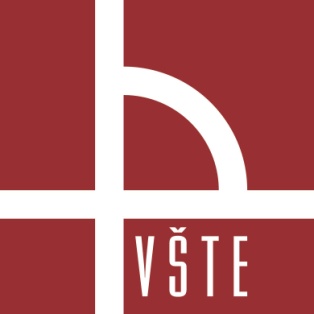 DĚKUJI ZA POZORNOST